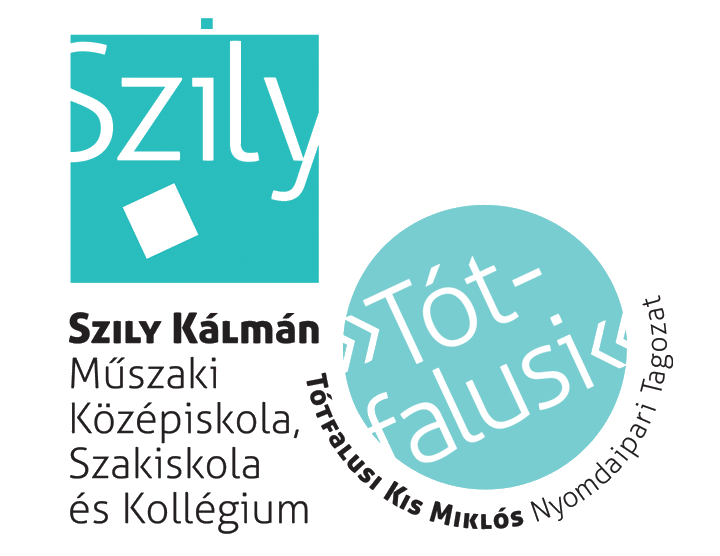 Szily Kálmán Technical Vocational Secondary School,Budapest
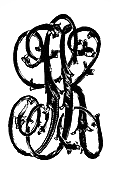 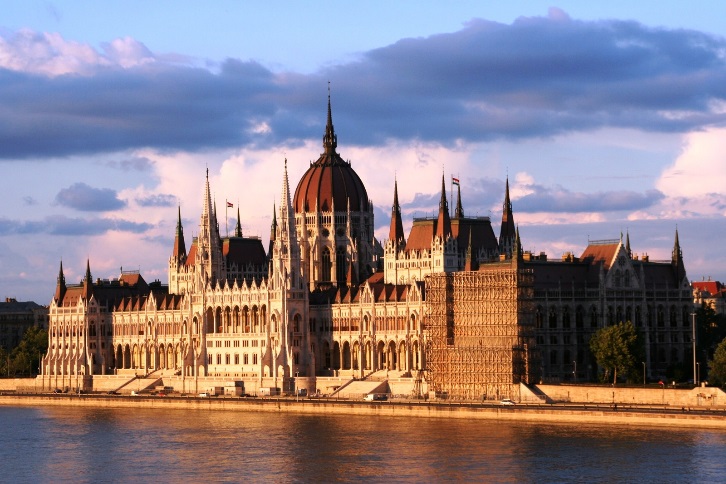 The Place
Budapest, one of the most interesting cities in the heart of Europe
The one of the largest schools in Budapest
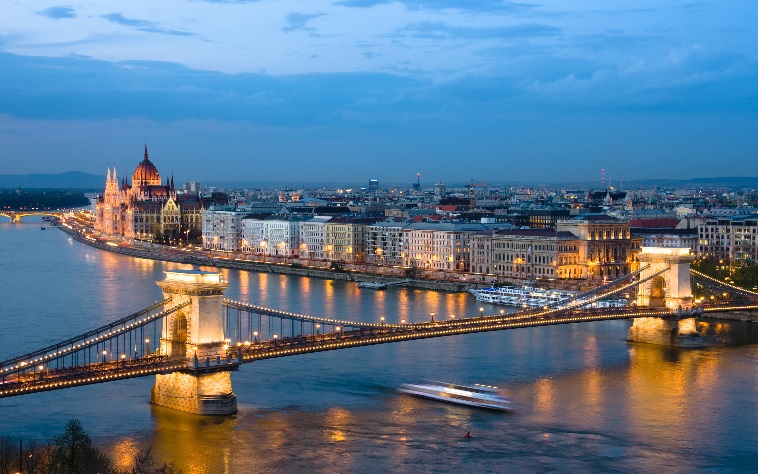 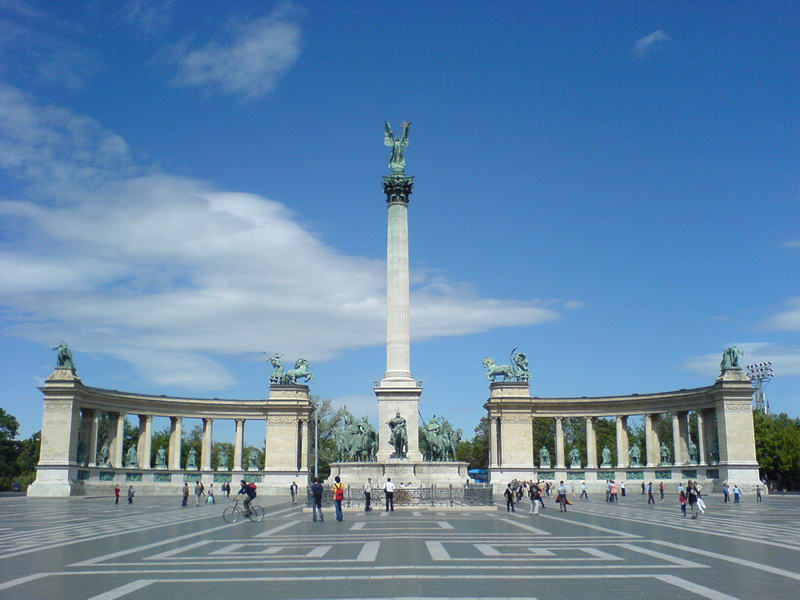 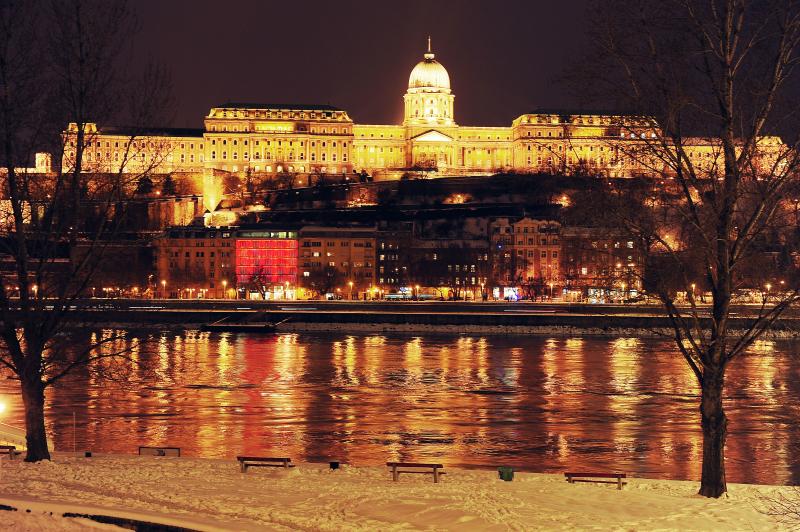 At present – Two places in Budapest
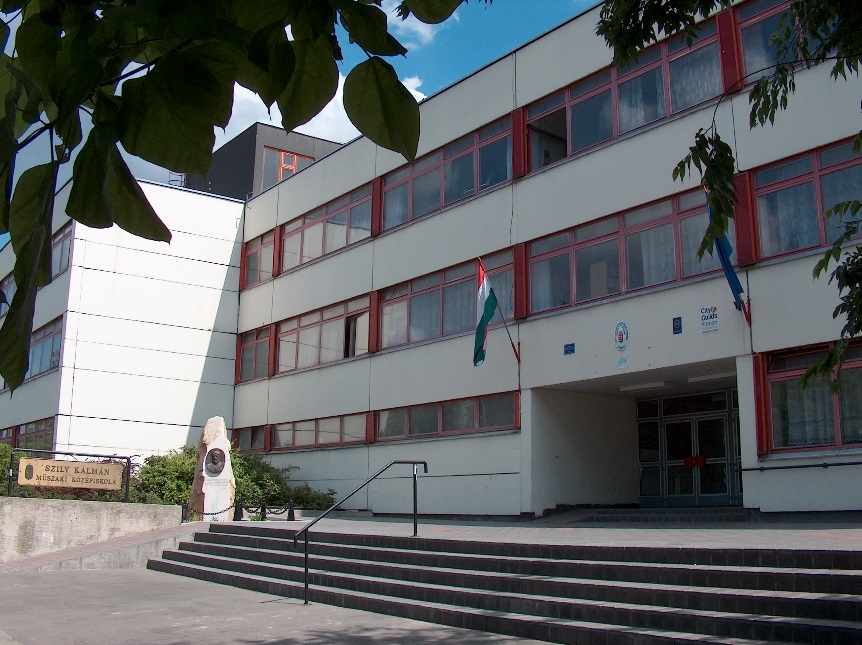 Timót street - the home of school in the 9th district of Budapest
school building (~ 700-800 student)
dormitory building (180 residentials, boys & girls)sport fields
workshops (~ 200 students)
Tolnai street - the site of school is in the heart of the cityschool 
building (~100 students)
printing house
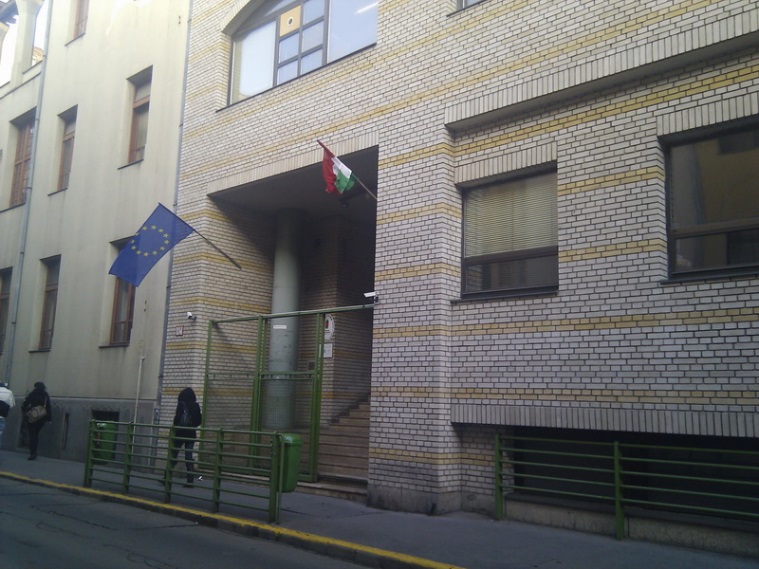 The Past
Founded in 1952, 7 years after the 2nd World War on the site of an army base
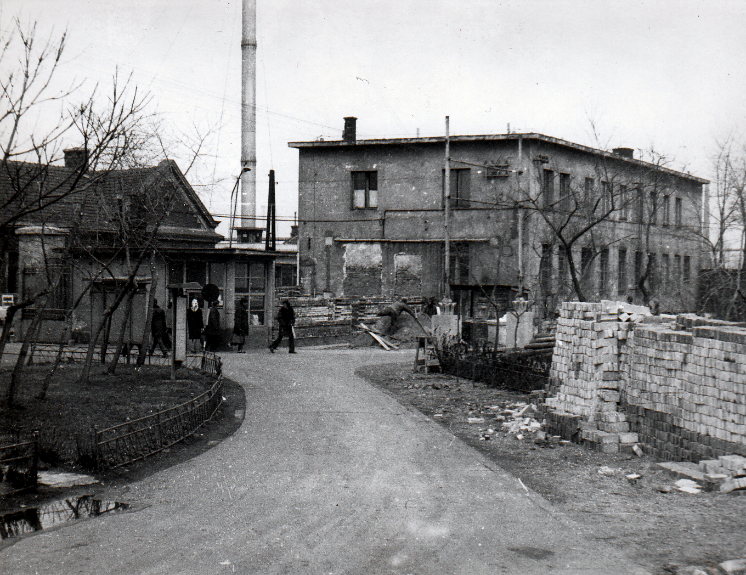 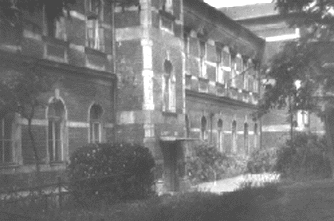 Szily Kálmán (1838 – 1924)
Polihistor
Scientist
Minister

Tótfalusi Kis Miklós (1650 -1702)
Typographer
pressman
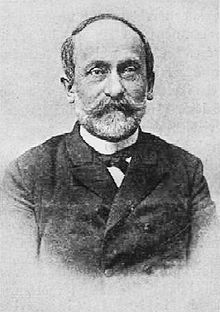 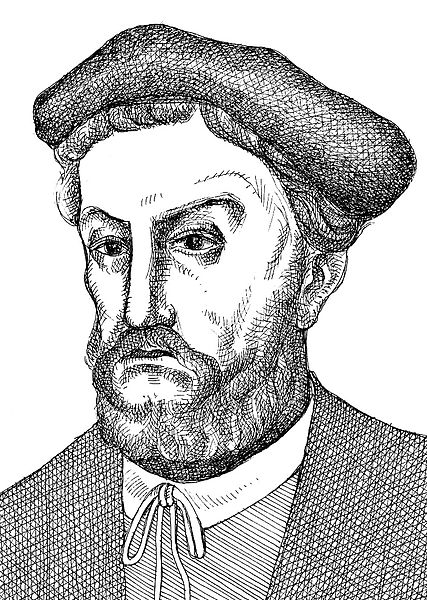 Principles
Child centered
family athmosphere
modern, professional education
Culture
Traditions
international
Friendly, child centred school
Family athmospehreDormitory
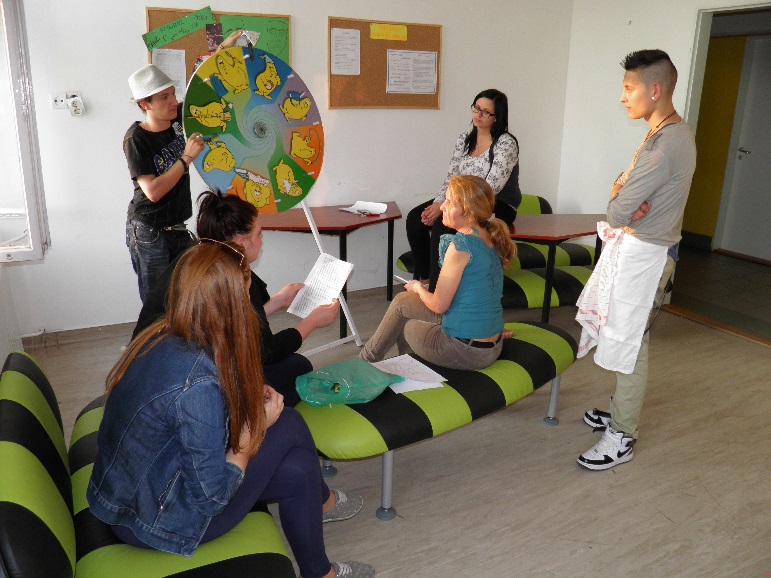 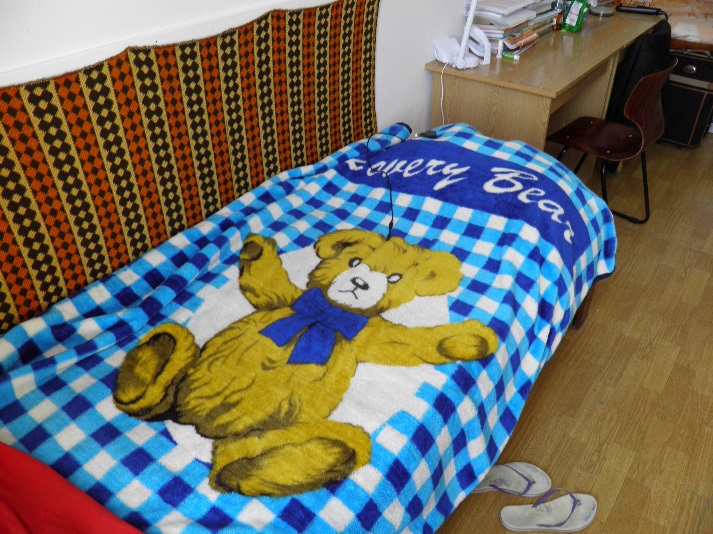 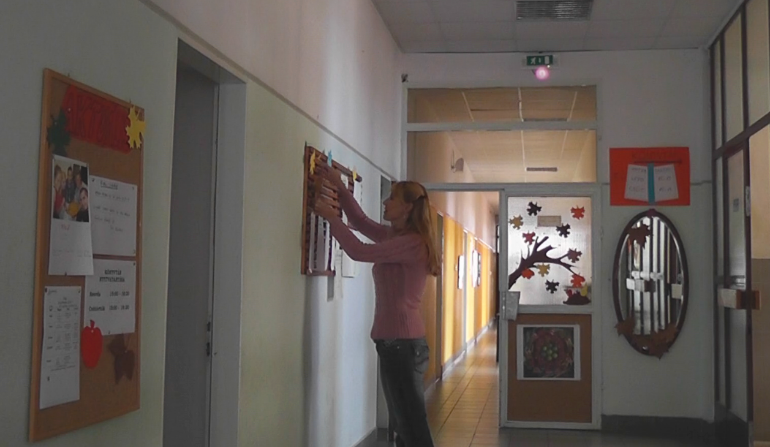 Familiar
Halloween party
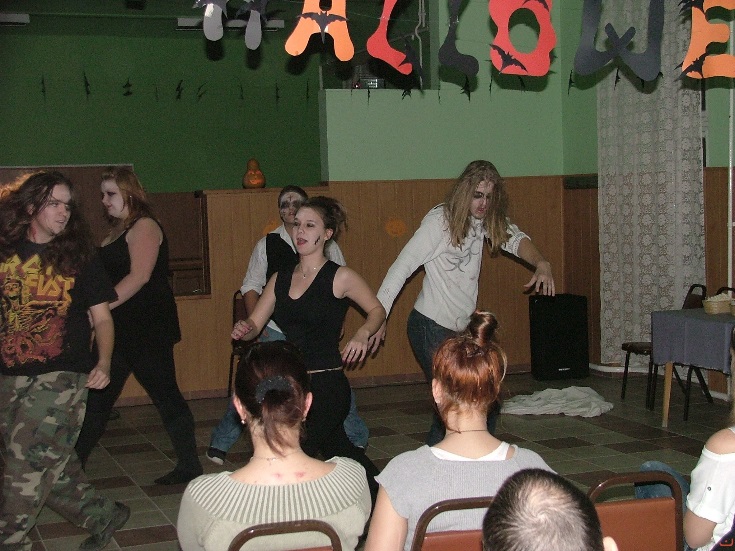 Easter feast
Christmas lunch
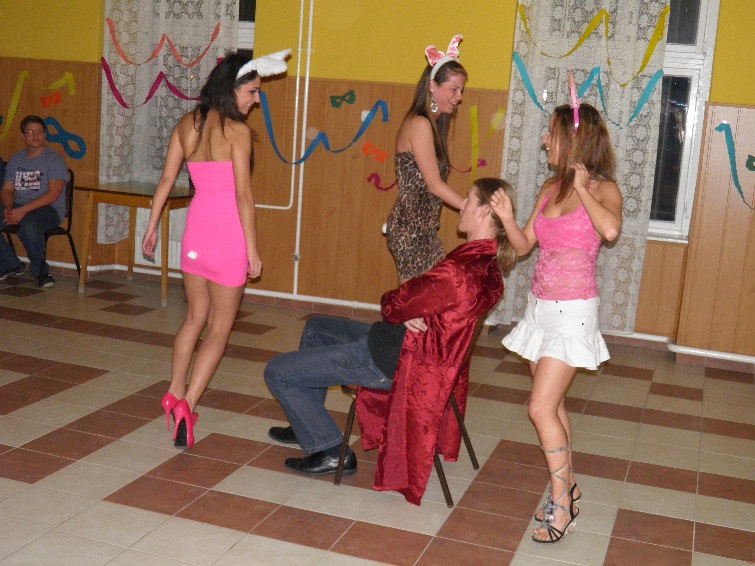 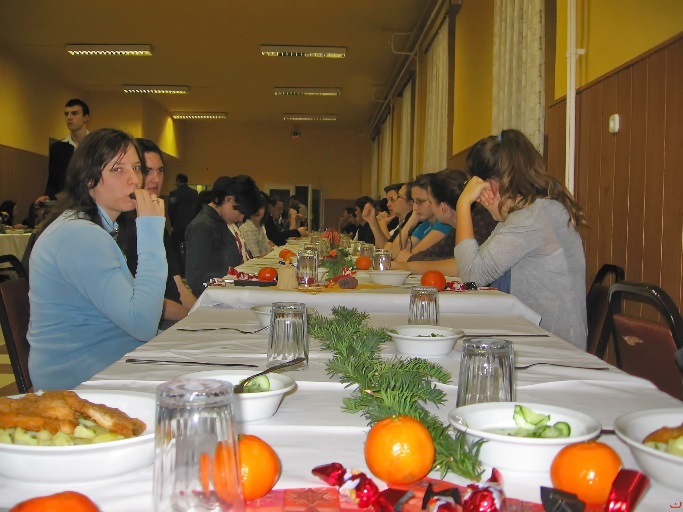 Activities
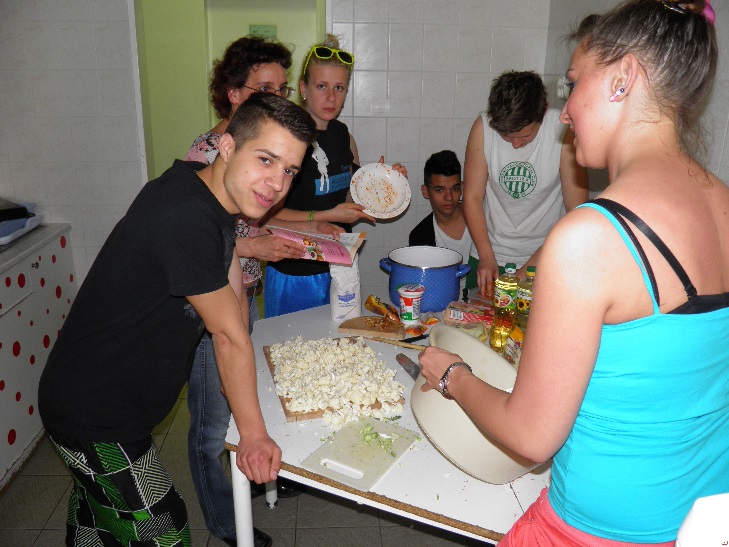 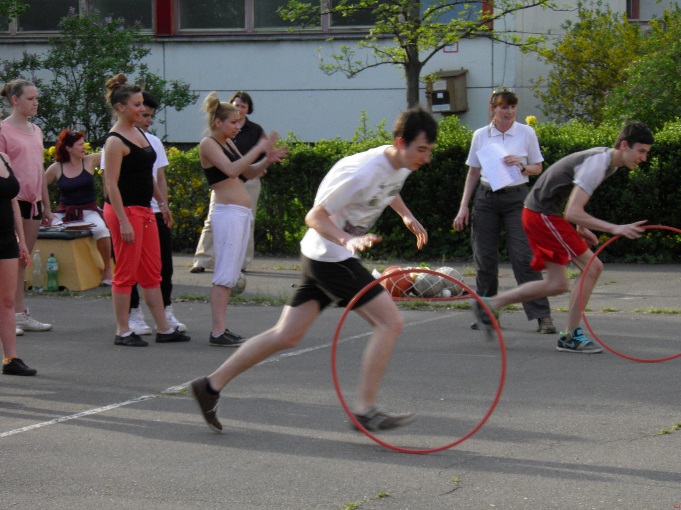 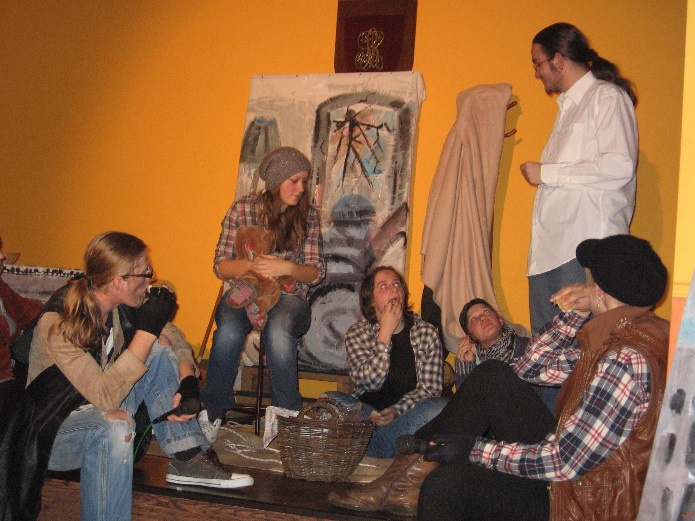 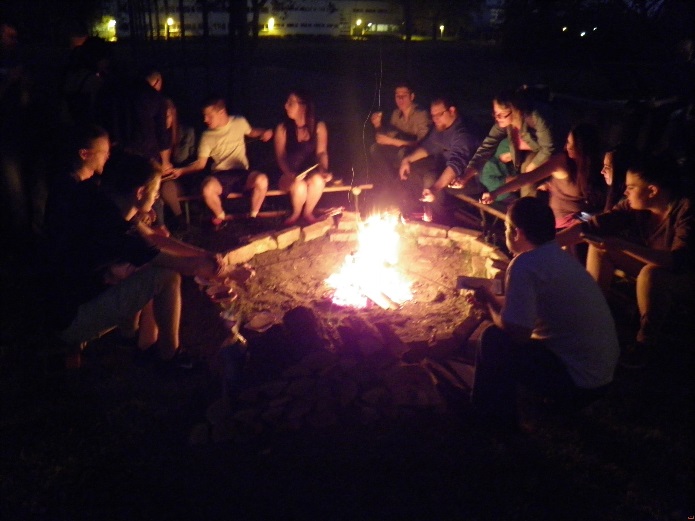 Education
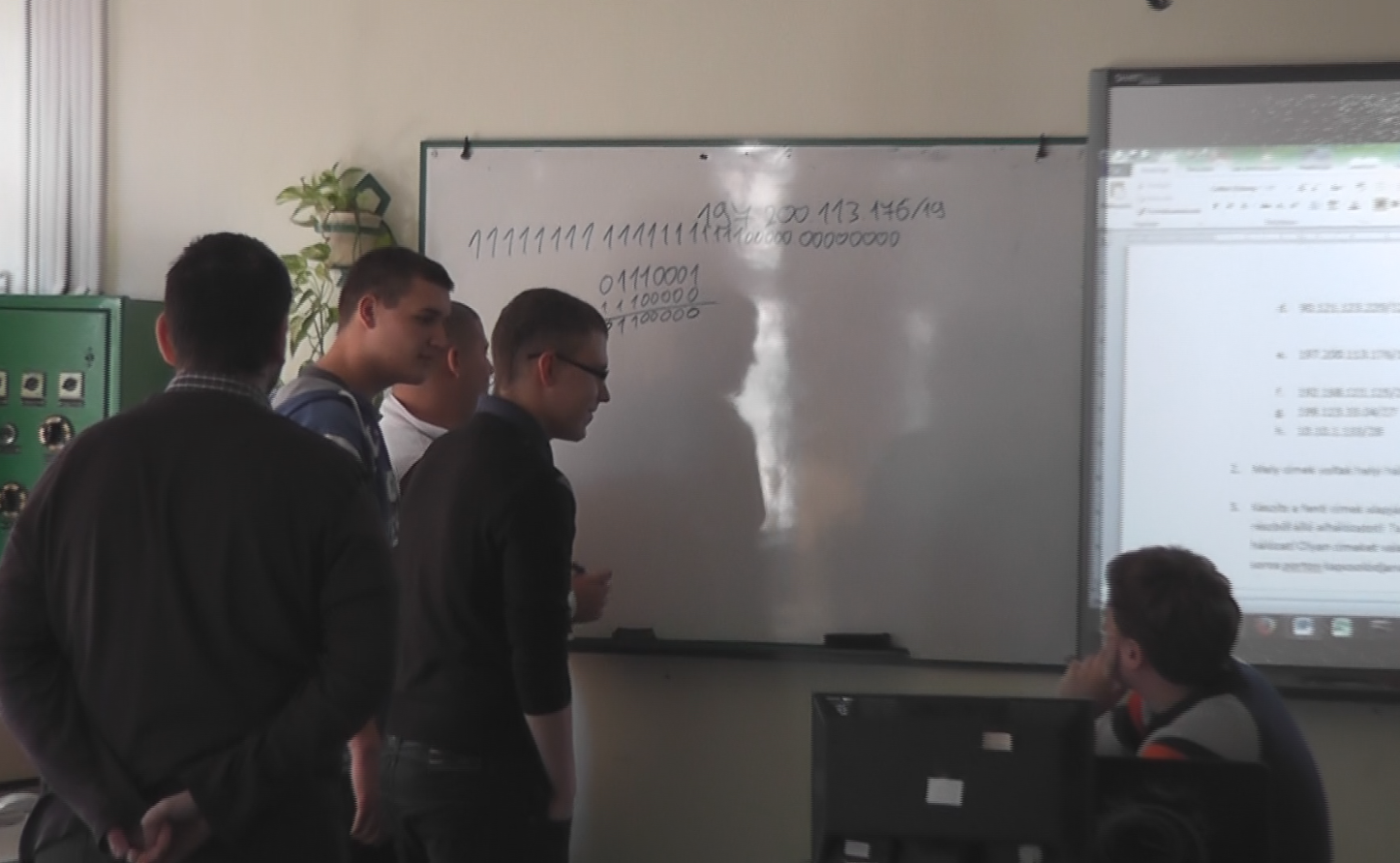 vocational studies
profession and final exam
continuing studies at university
adult training
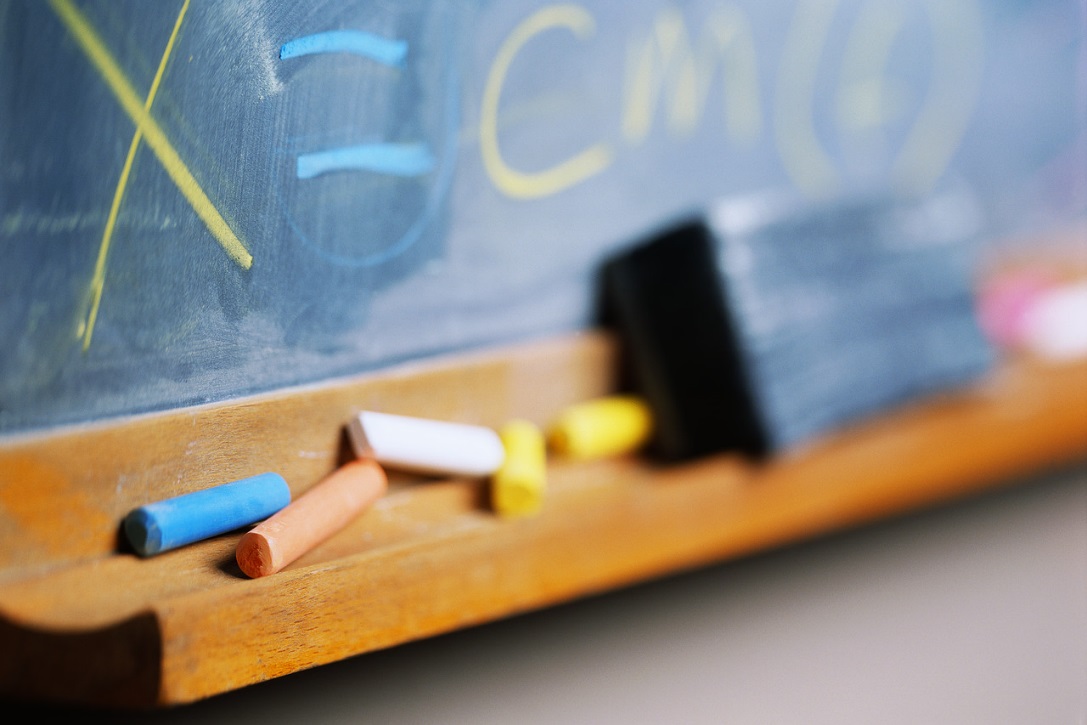 Trades
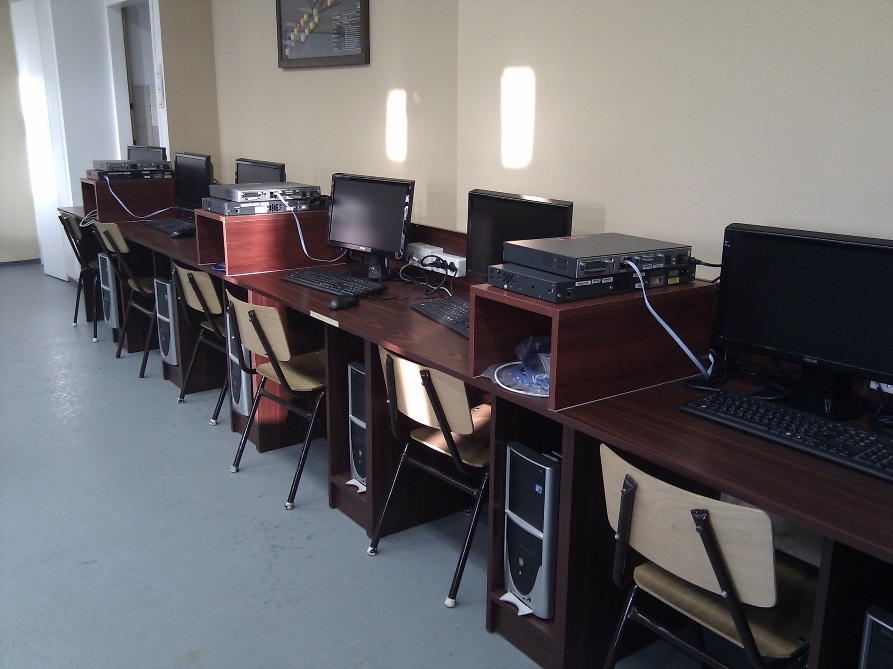 Timót street
In Workshops
mechanics
engineering
mechatronics
electronics

School
Informatics
Telecommunication

Tolnai street
printing – publishing
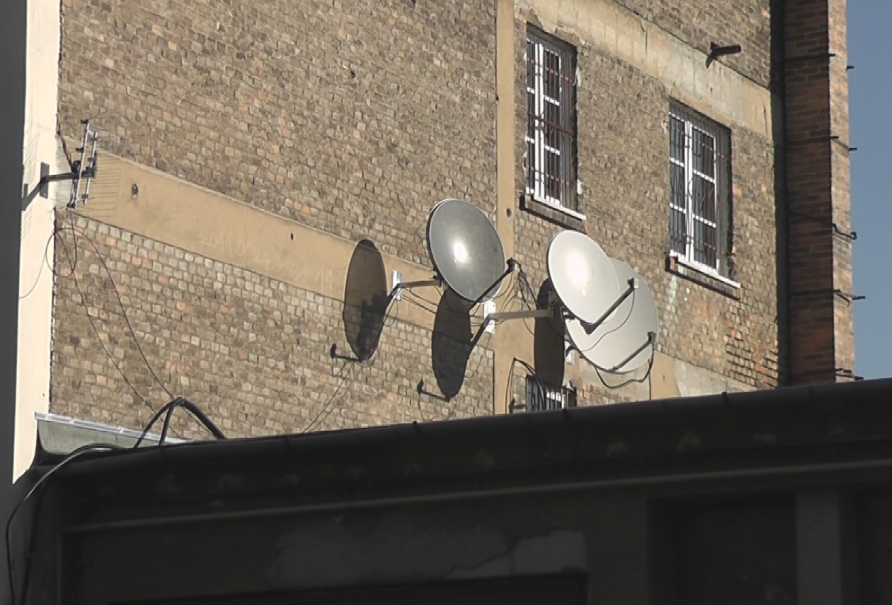 Practical training – in the Workshops
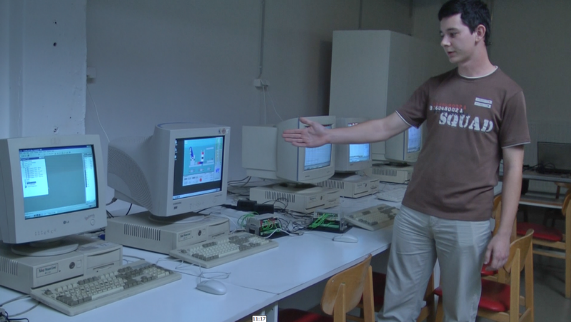 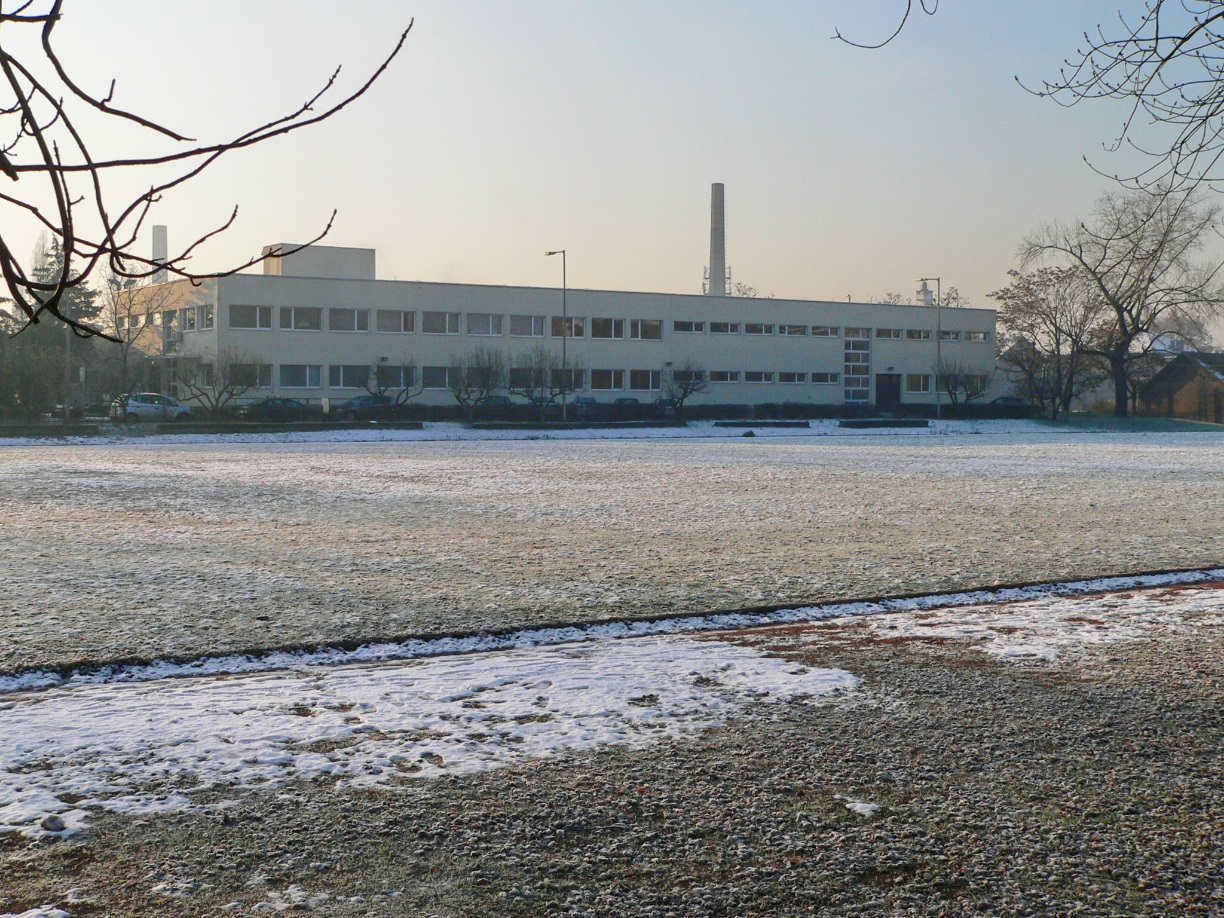 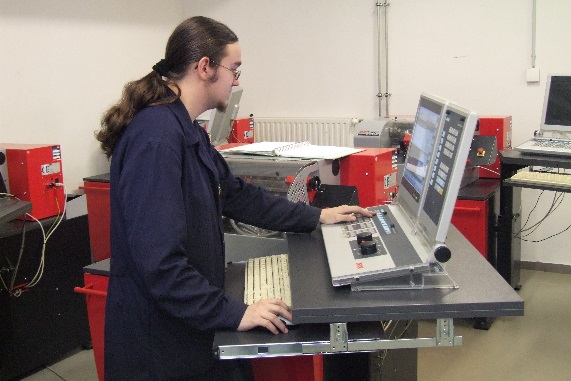 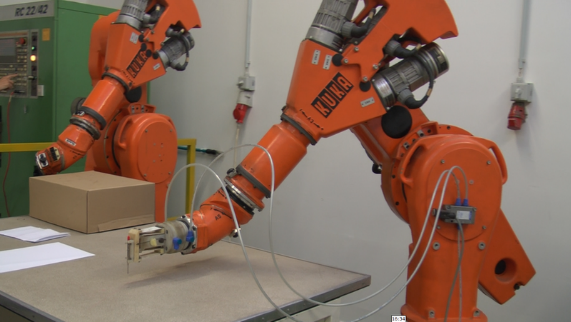 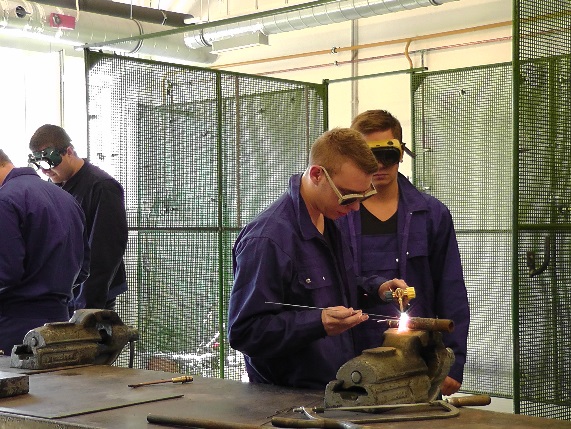 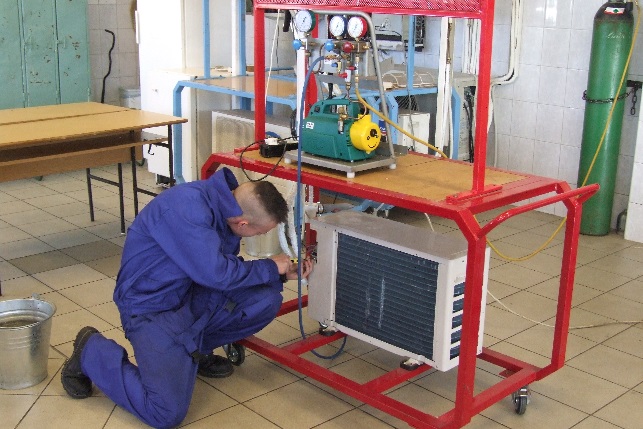 Printing – in Tolnai street
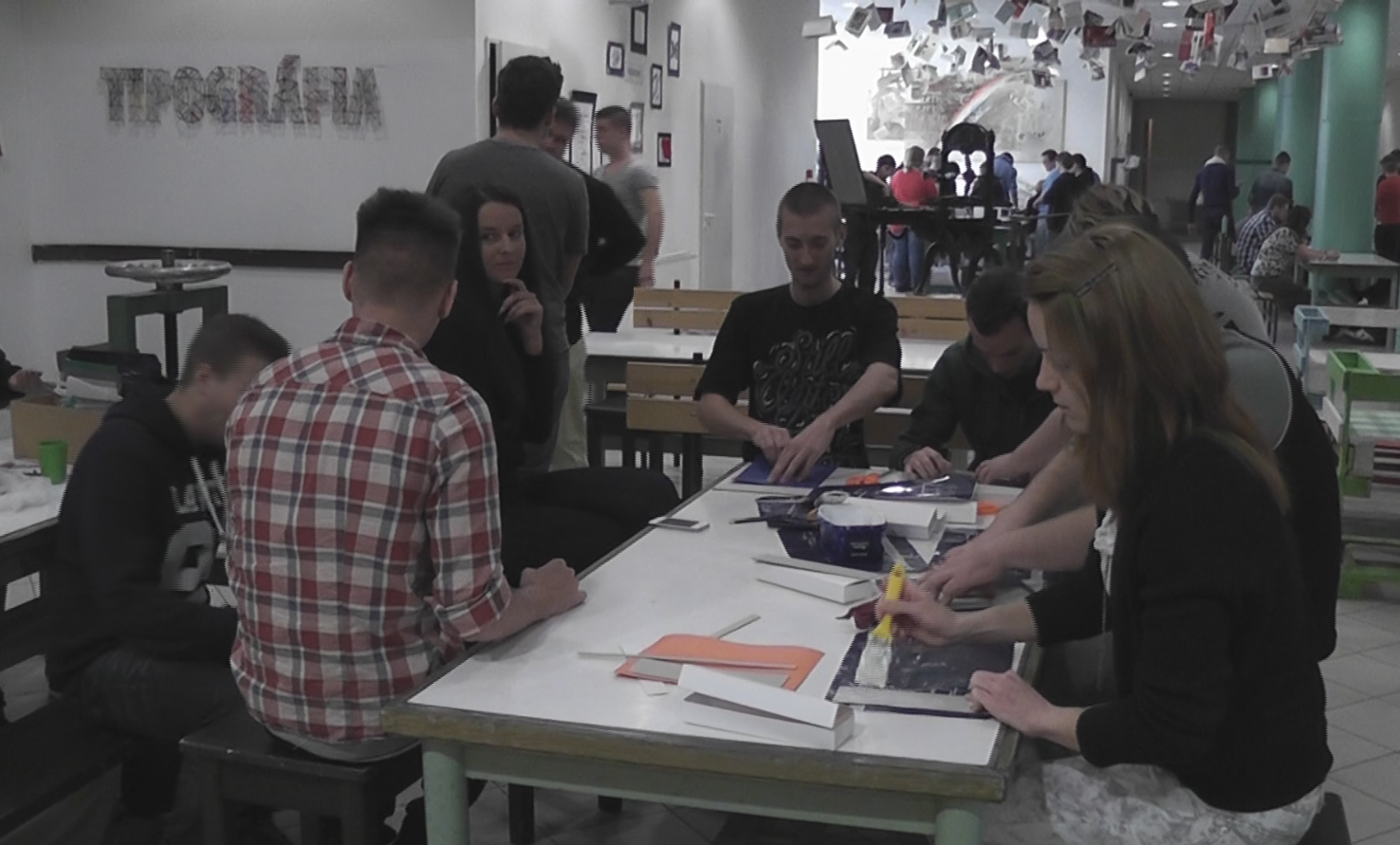 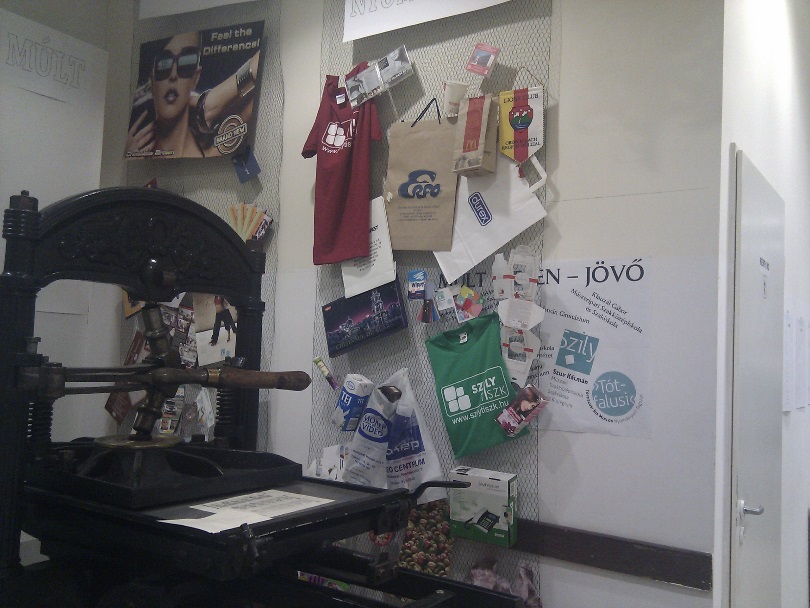 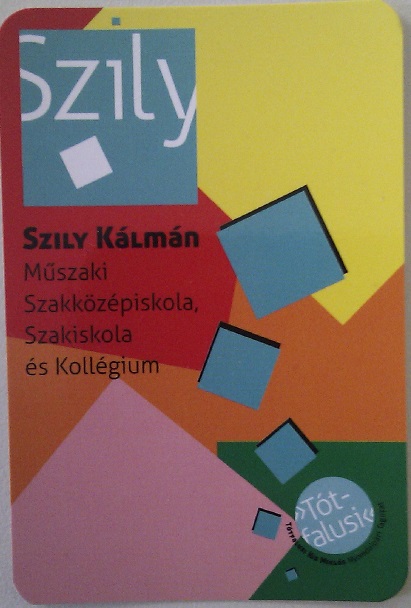 Culture
library
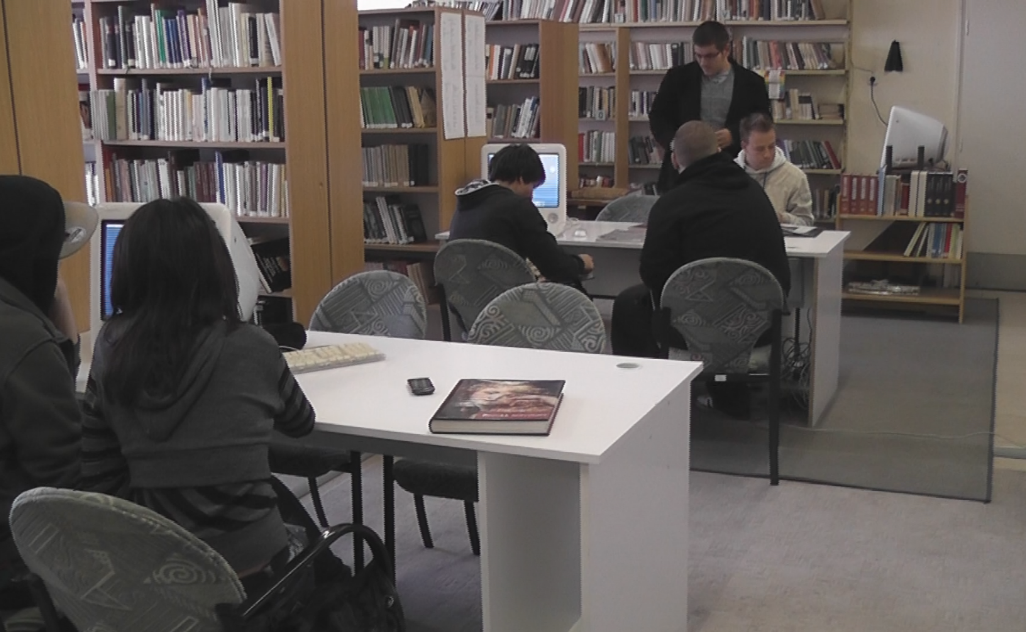 Literary competition
Traditions
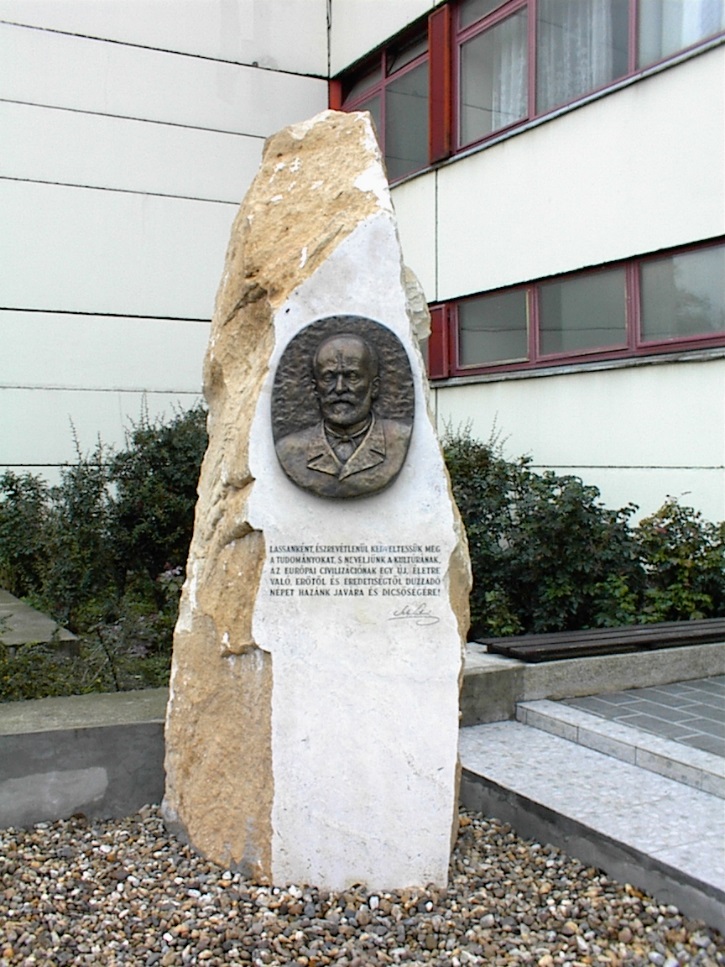 School leavers' ball
School days
School leaving ceremony
School trip
School Days
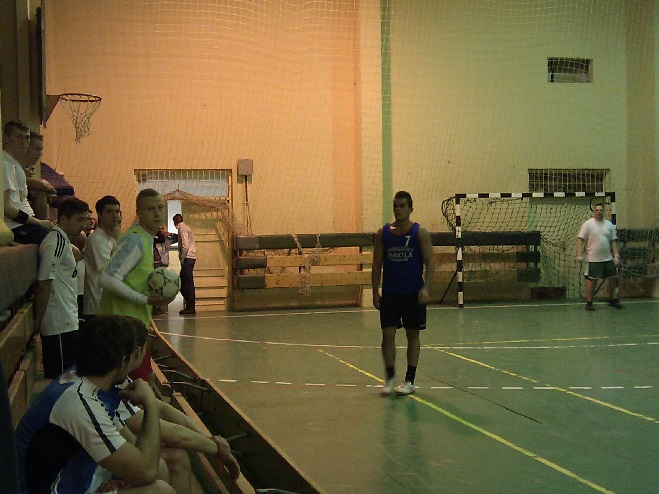 Nightly sport & LAN party
Sport, culture, playing
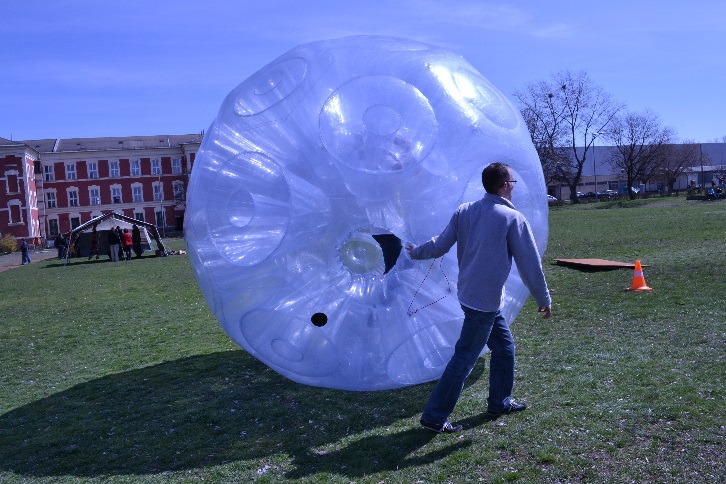 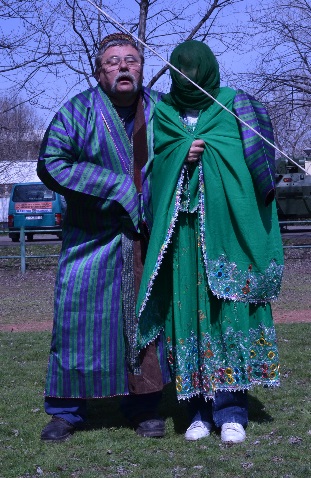 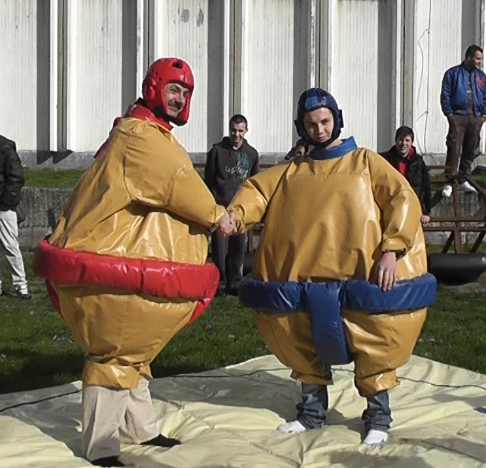 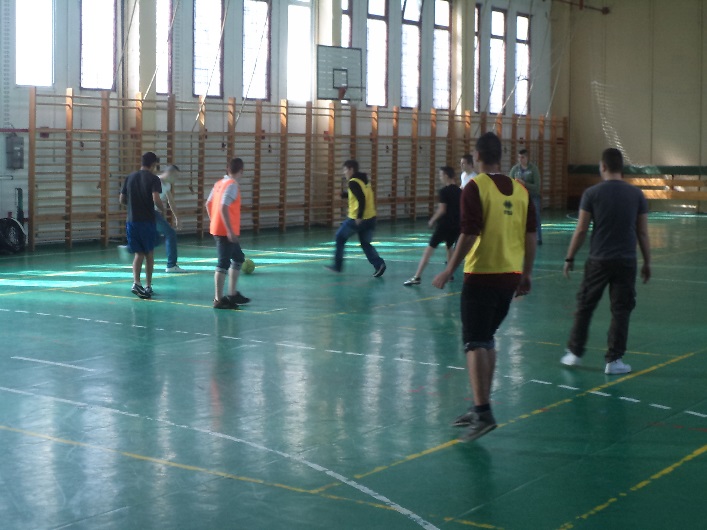 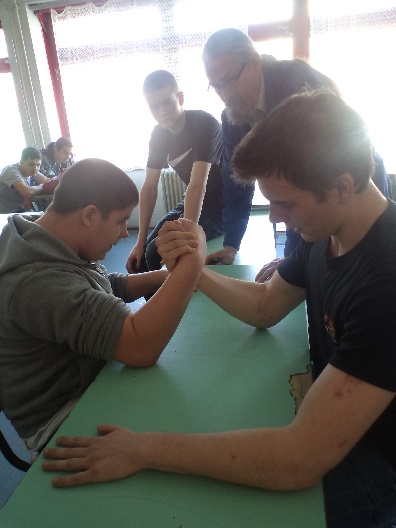 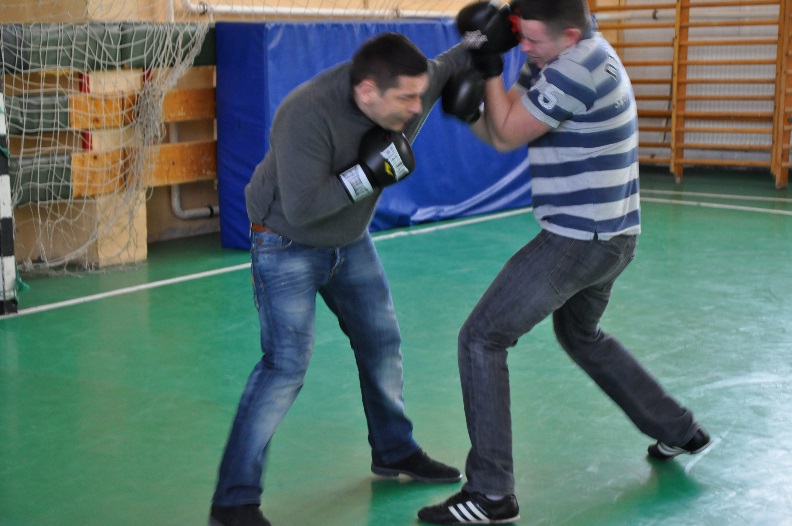 School Days
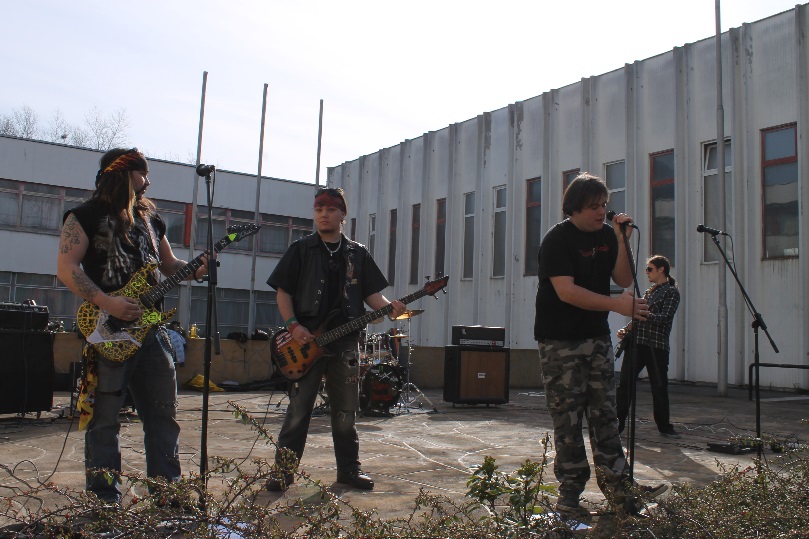 Playing
Make music
Play with guns
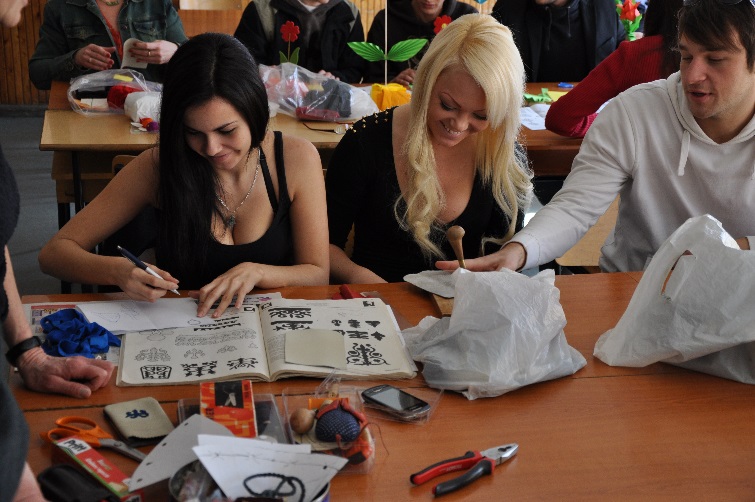 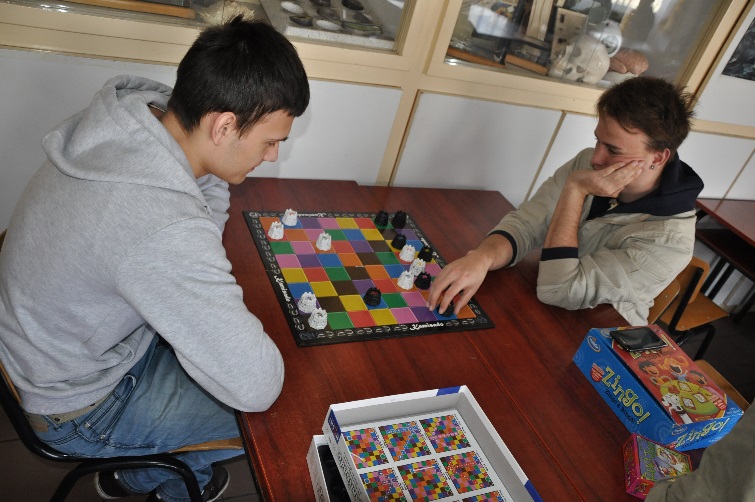 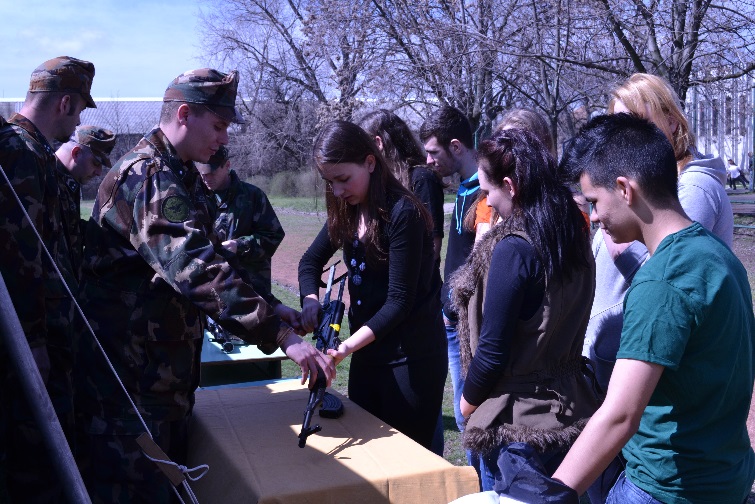 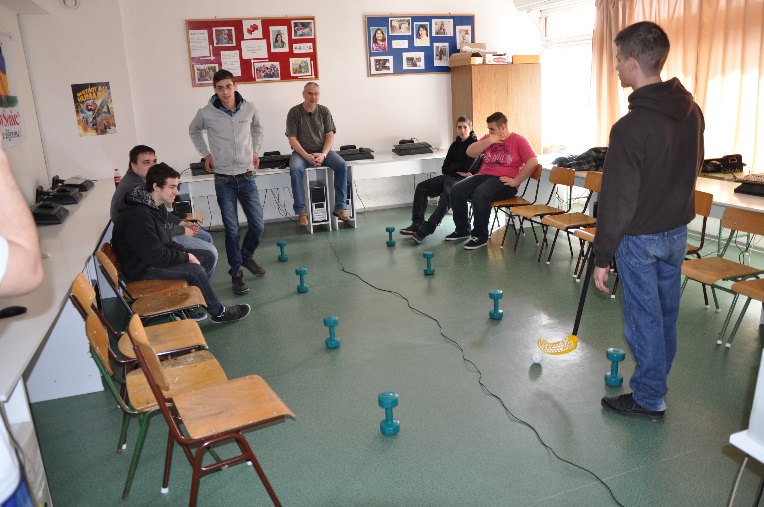 School leavers’ ball
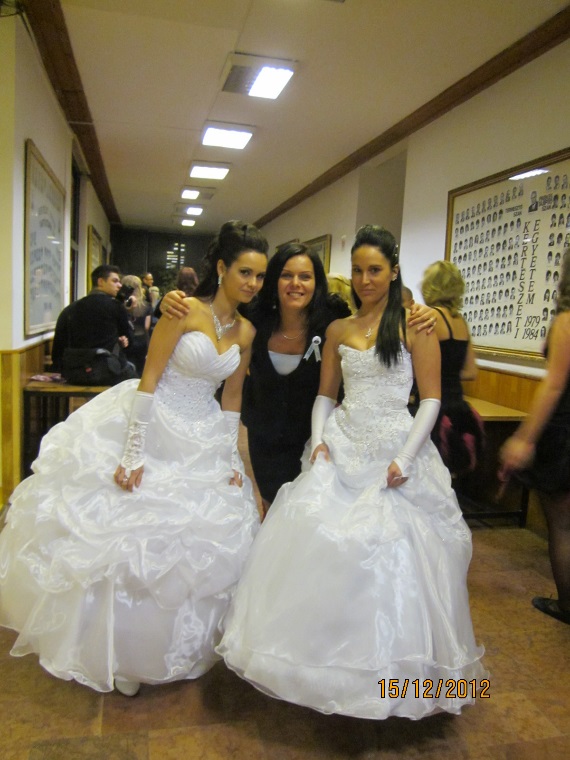 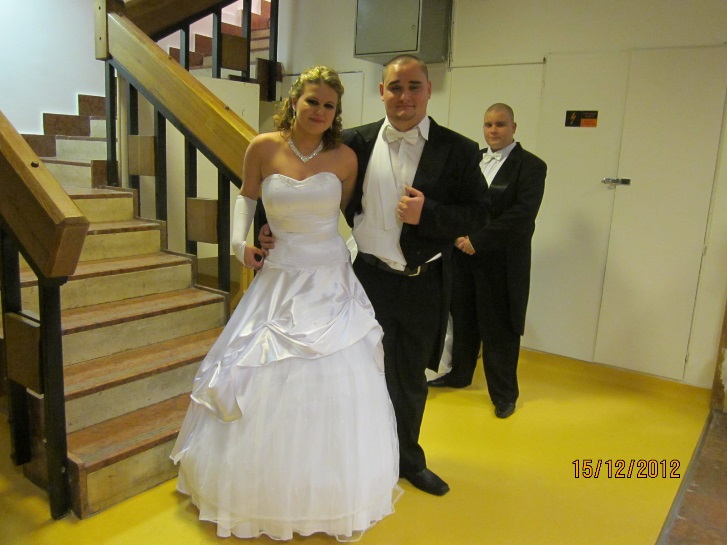 School leaving ceremony
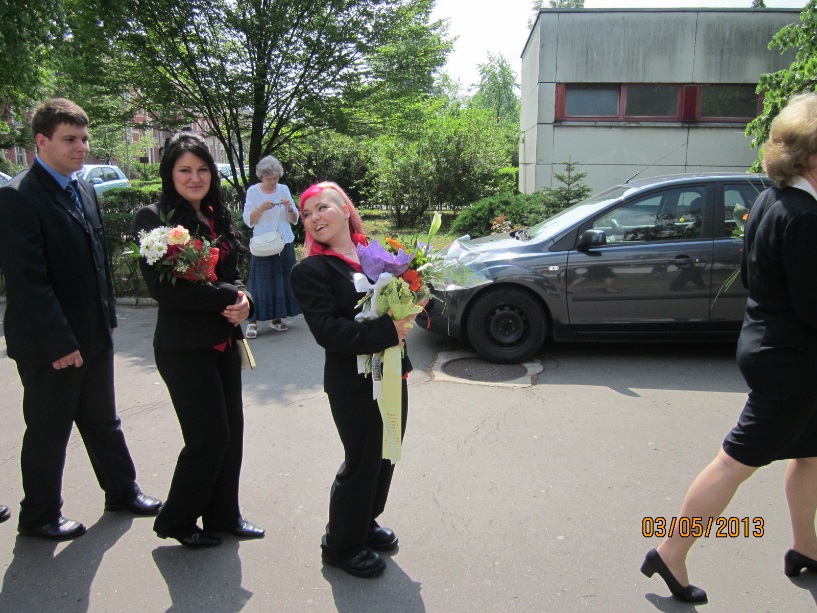 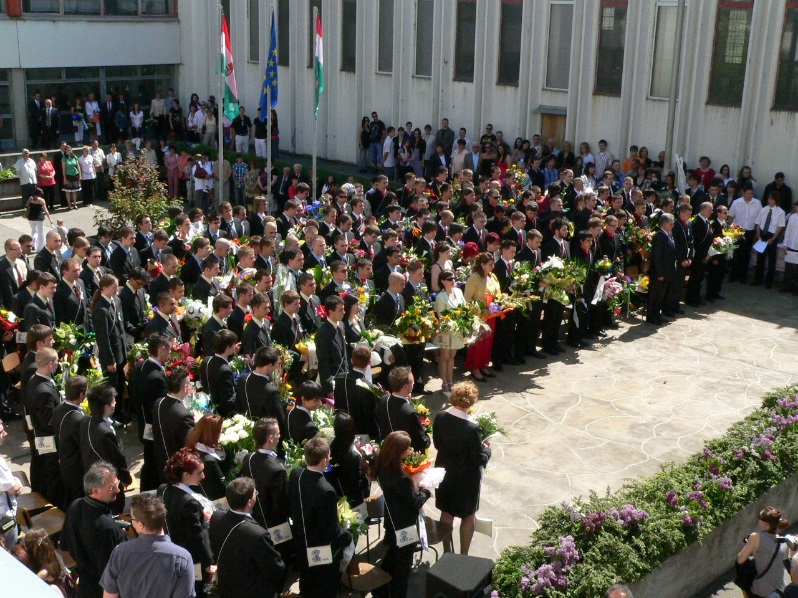 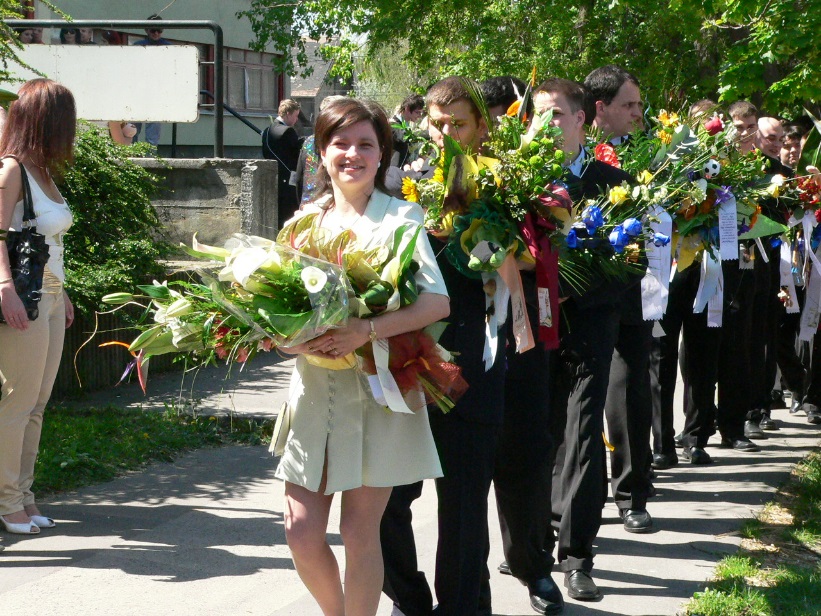 Trips
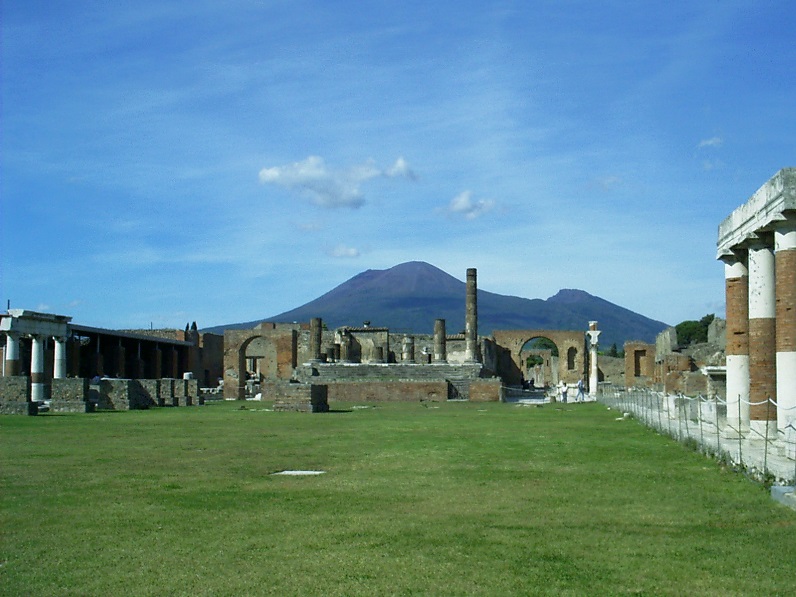 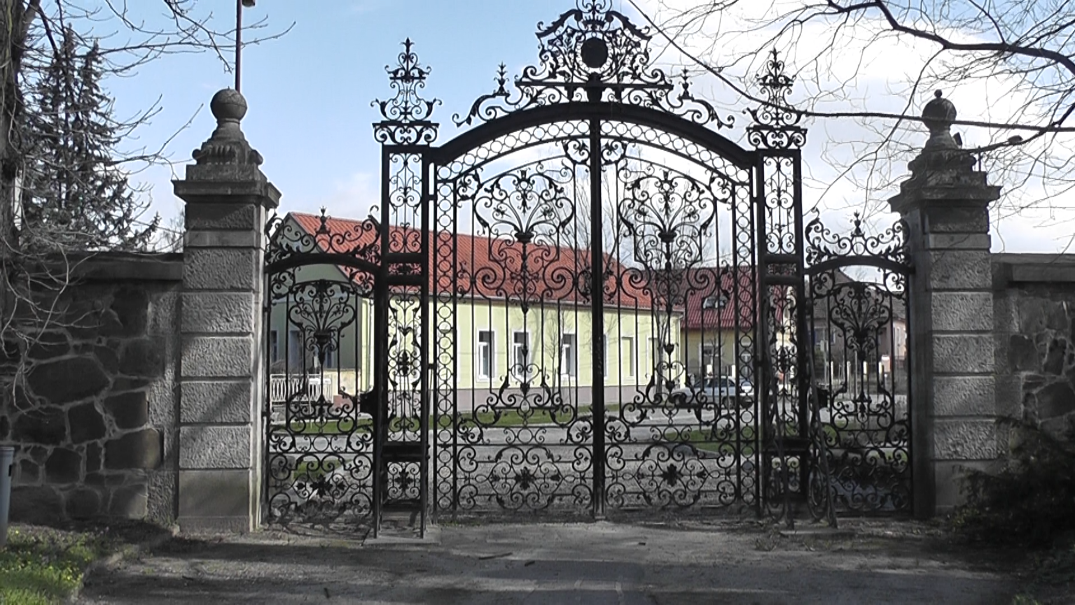 Italy
Hungary
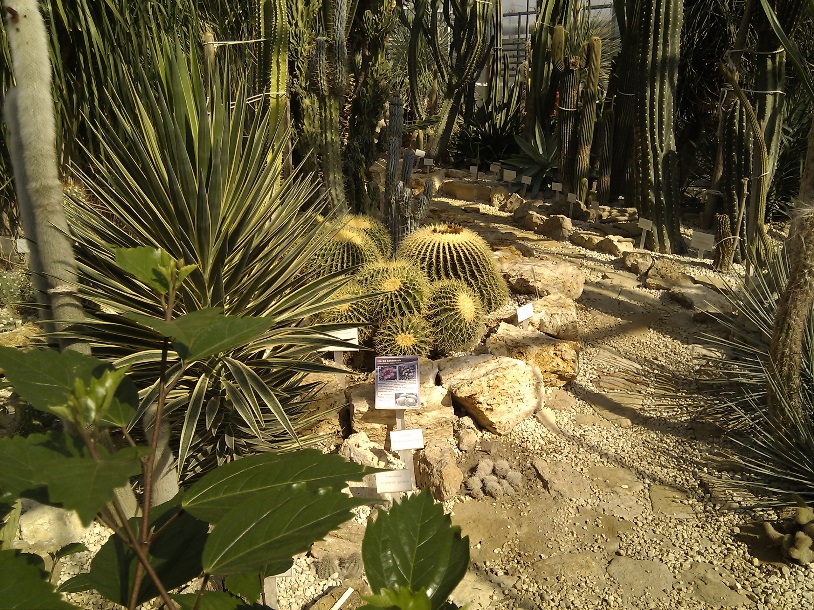 Arboretum near Vác
Ski camp – in Slovakie
International relations / cooperation
We think it is very important for students
There are projects
Leonardo - Austria, Germany, Poland
Czech Republic -  international competitions
Comenius - Greece, Italy, Portugal, Romania, Spain, Turkey
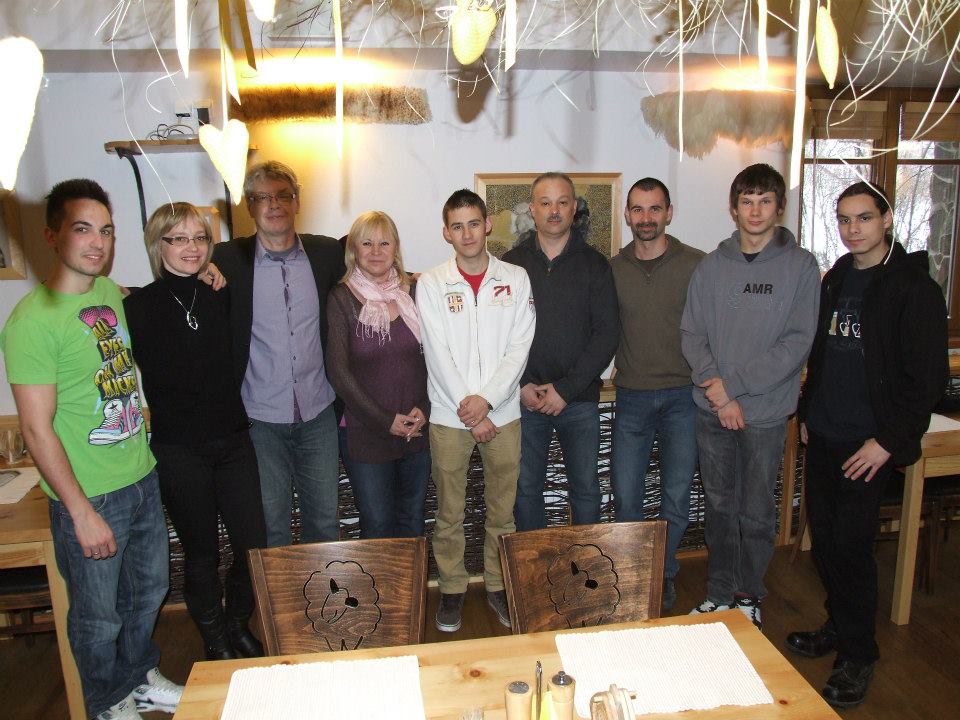 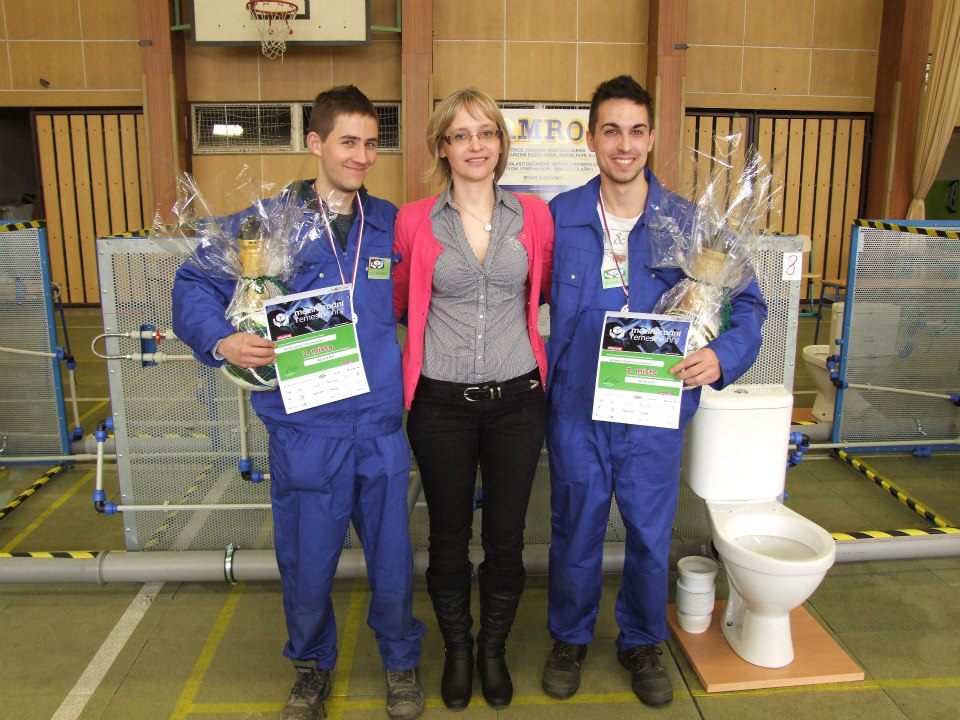 Thank You for Attention!